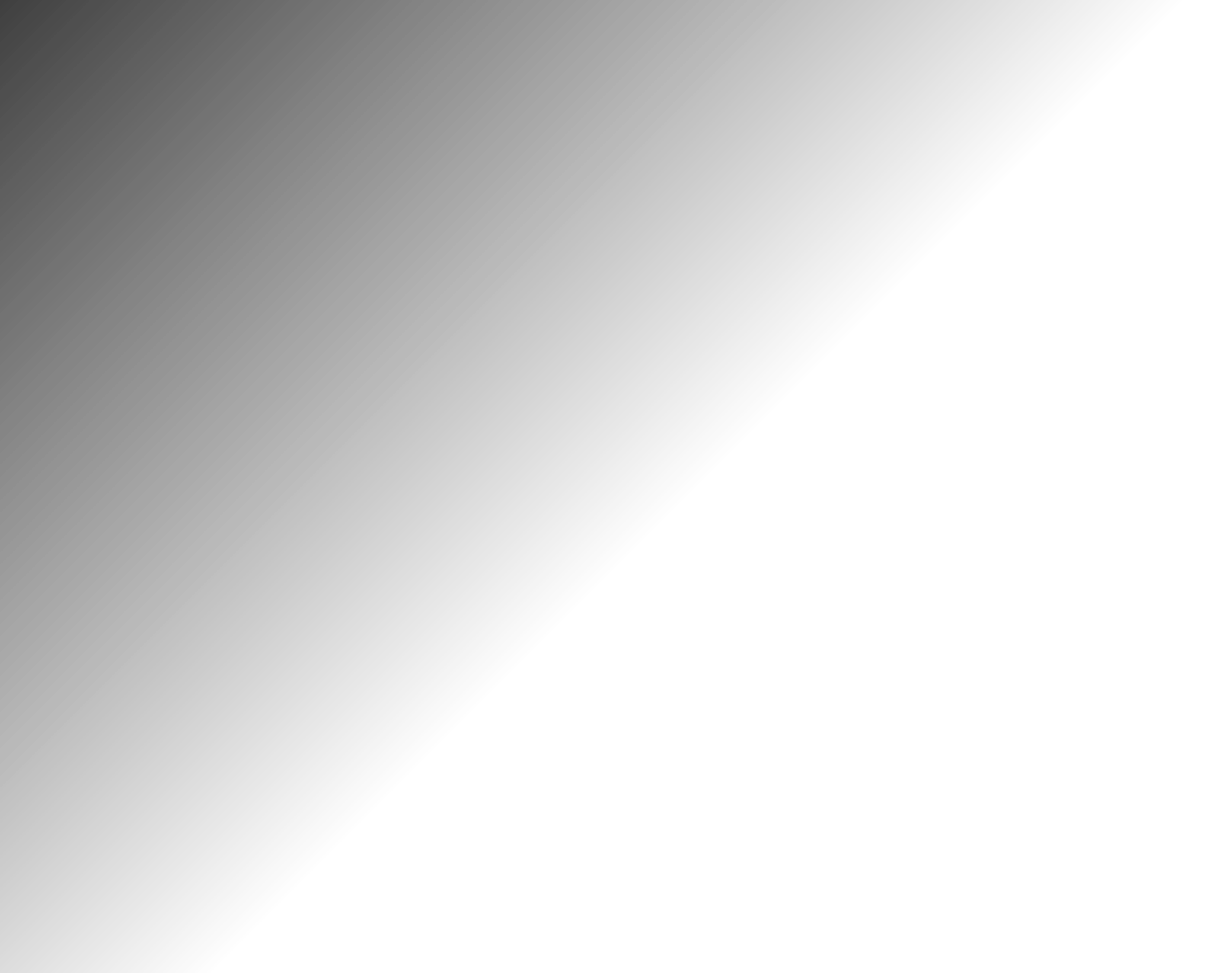 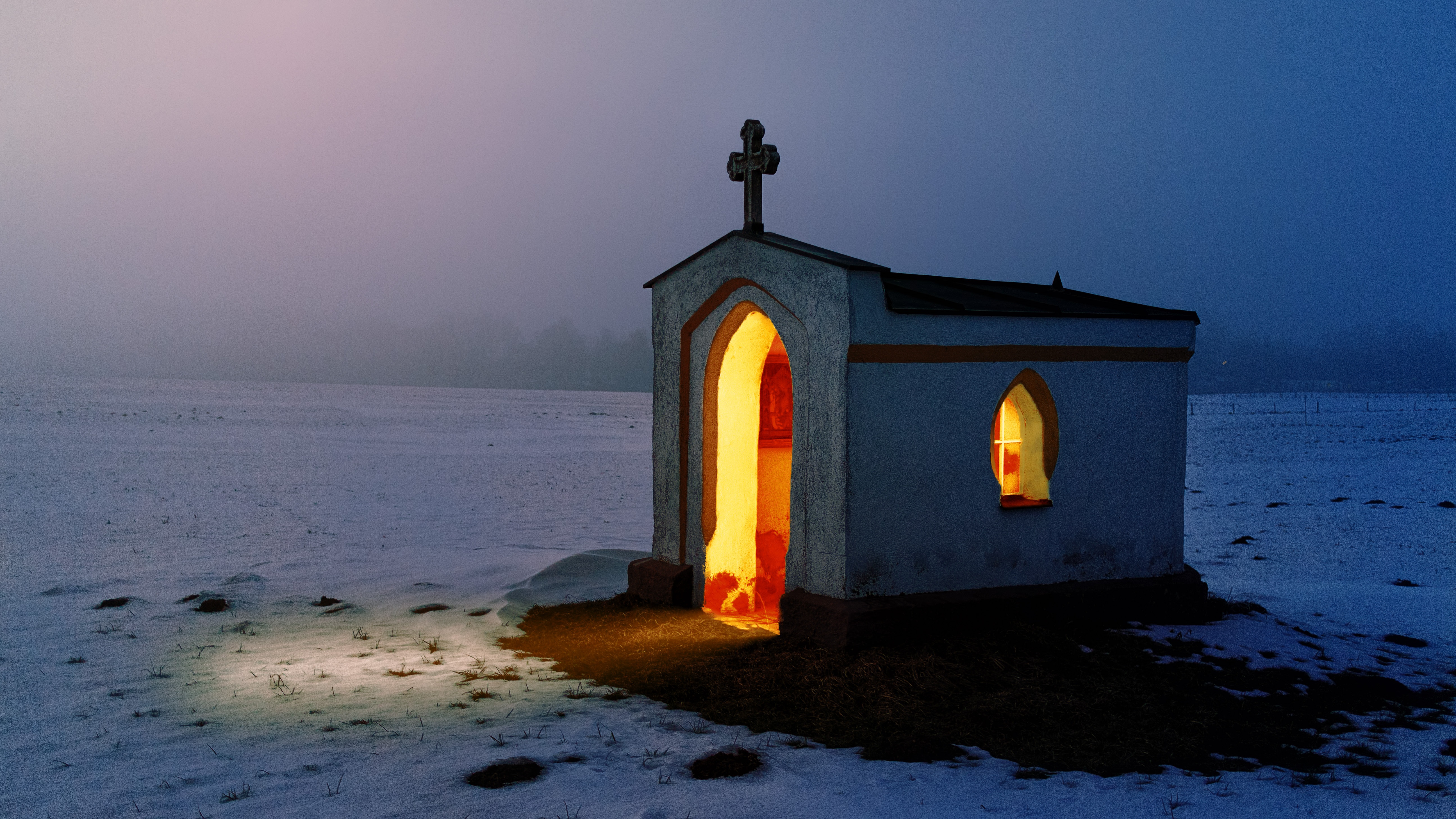 Session 5
Creating Safer Churches
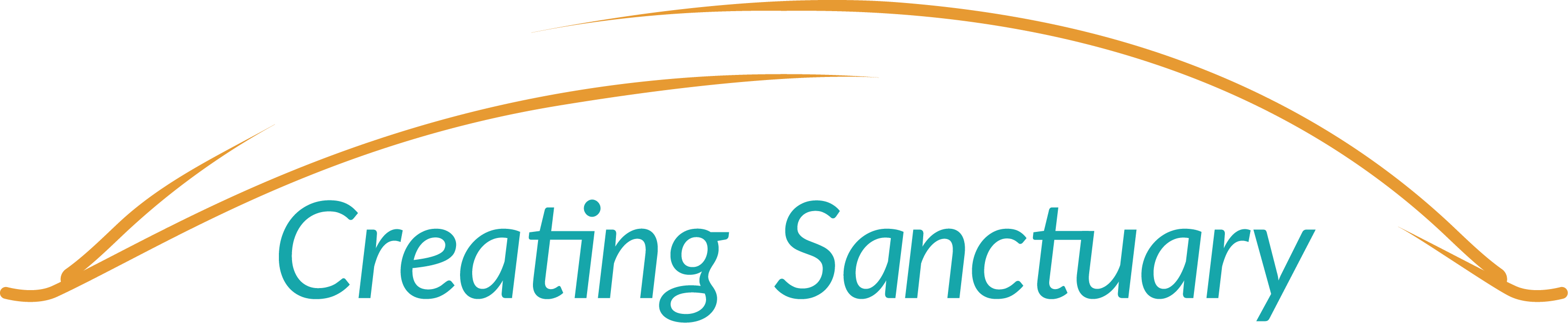 A Covenant Prayer:For Creating Sanctuary Together
Gracious God Under the shadow of your wings We find welcome embrace and compassionate love, And in the coming of your son amongst us, We encounter the outstretched arms of Love without limits.
Help us to be your covenant peopleReaching out to one another As Christ has reached out to us.
S5:1
As we journey together Help us  To be treated with care And met with love 
To listen to the voices of those least heard And encourage  all views to be respectedTo seek to be genuine and honestAnd not speak in ways that cause harm 
To hold each other’s stories  in confidence And exercise grace in our words and actions.
When disturbed or confused,To seek understanding
S5:2
When challenged or movedTo embrace the learning 
Help us on this journey to be strangers no longer, But pilgrims on the wayFor the sake of Jesus Who walks with us, breaks bread for us to share,and opens our eyes.
AMEN
S5:3
S5:4
Hidden Cultures…
Are there people who sit in particular places in the church?
What is the church’s most popular biscuit?
Are there any phrases that are said most Sunday mornings?
What is the favourite event in the church calendar?
S5:5
S5:6
[Speaker Notes: The video will begin automatically. Before playing, please ensure you are connected to the internet.

The video is also available on our website: www.creatingsanctuary.org.uk/session-5]
Safeguarding as a foundation
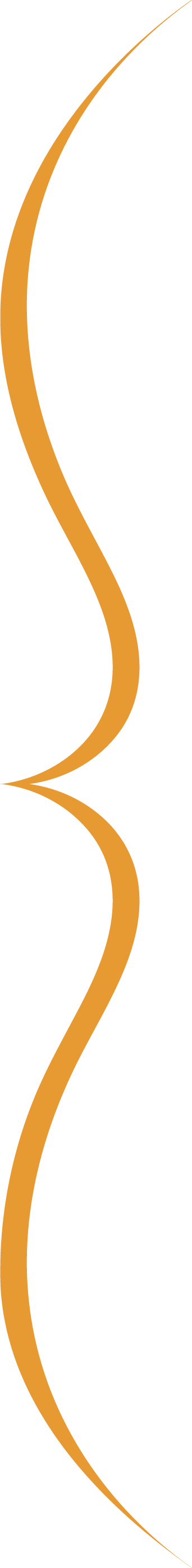 Respects, values and nurtures
Characteristics of a healthy Christian Culture(Oakley & Humphreys, 2019)
Guides and empowers through biblical teaching
Nurturing and nurtured leadership
Values ‘whole life’ services
Healthy accountability
Models inclusion
Guides behaviour but respects choices
S5:7
Reflect on the following questions…
What does it feel like when we know we are safe, valued and respected?
How far do we reflect the hallmarks of a healthy culture in our church and in our community?
How does this kind of culture help to keep people safe, including those who identify as members of the LGBT+ community? 
Are there areas in which we do not reflect these?
S5:8
S4:9
Jesus said: “My God My God why have you forsaken me”Matthew 27:46 & Mark 15:34
S5:10
Prayer
Help us O God To build safer spaces In your church and in the community
Open our eyes to the needs of those who are vulnerable - the neglected - the bruised - the misjudged
S5:11
Open our ears to the stories Less often heardabout how people live And kindle in us through the story of salvation Such  love grace and generosity of spirit As Christ has shown toward us.Let Christ’s cry from the cross not be in vain Let no-one,  because of the church, feel abandoned or forsaken.
AMEN
S5:12
Closing Song
Let us build a house where love can dwelland all can safely live, A place where saints and children tellhow hearts learn to forgive.Built of hopes and dreams and visions,rock of faith and vault of grace; Here the love of Christ shall end divisions: All are welcome, all are welcome,All are welcome in this place. All are welcome, all are welcome,All are welcome in this place.
S5:13
Let us build a house where prophets speak,and words are strong and true, Where all God’s children dare to seekTo dream God’s reign anew.Here the cross shall stand as witnessand as symbol of God’s grace;Here as one we claim the faith of Jesus: All are welcome, all are welcome,All are welcome in this place
S5:14
Let us build a house where love is foundin water, wine and wheat: A banquet hall on holy groundwhere peace and justice meet. Here the love of God, through Jesus,is revealed in time and space; As we share in Christ the feast that frees us.All are welcome, all are welcome,All are welcome in this place.
S5:15
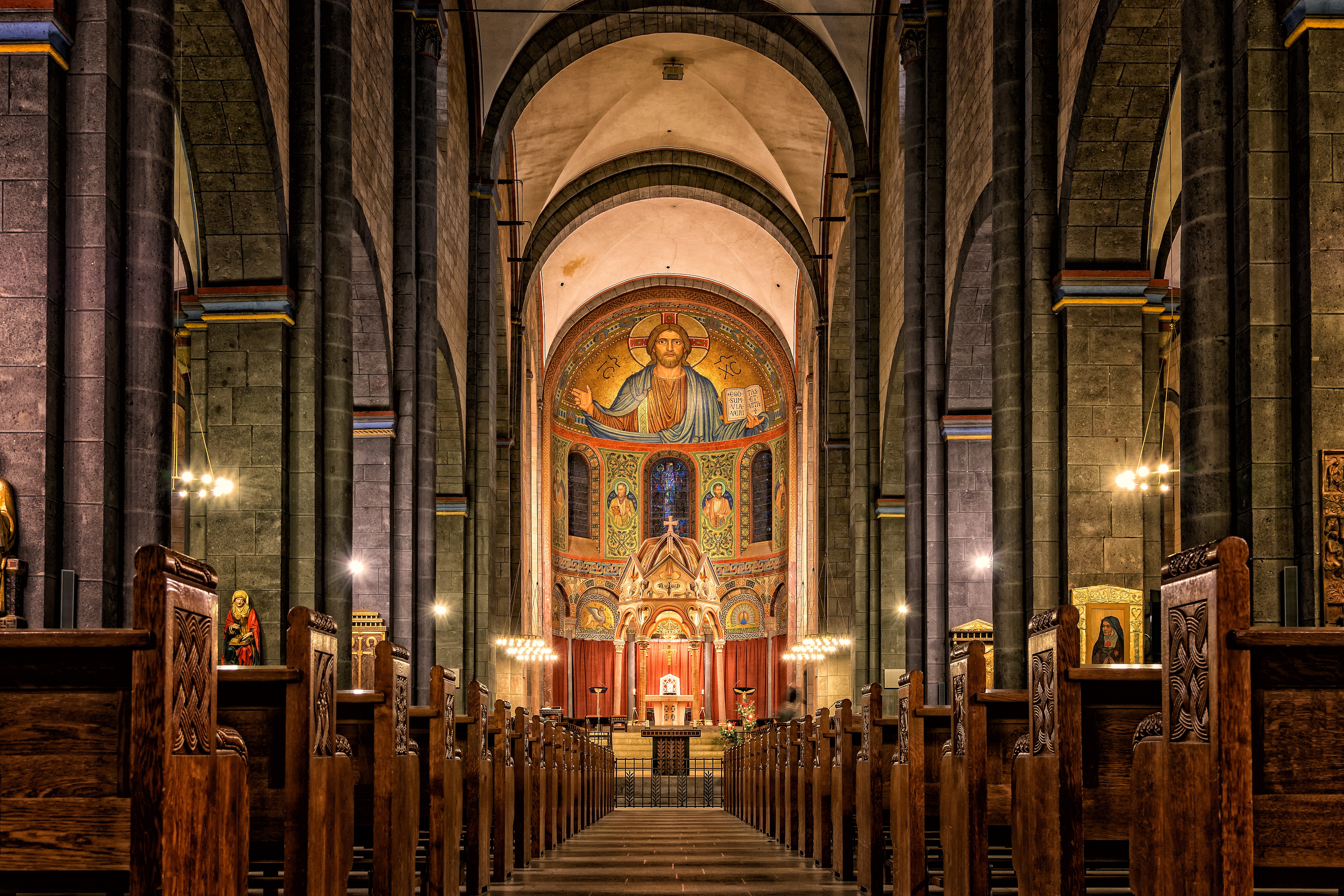 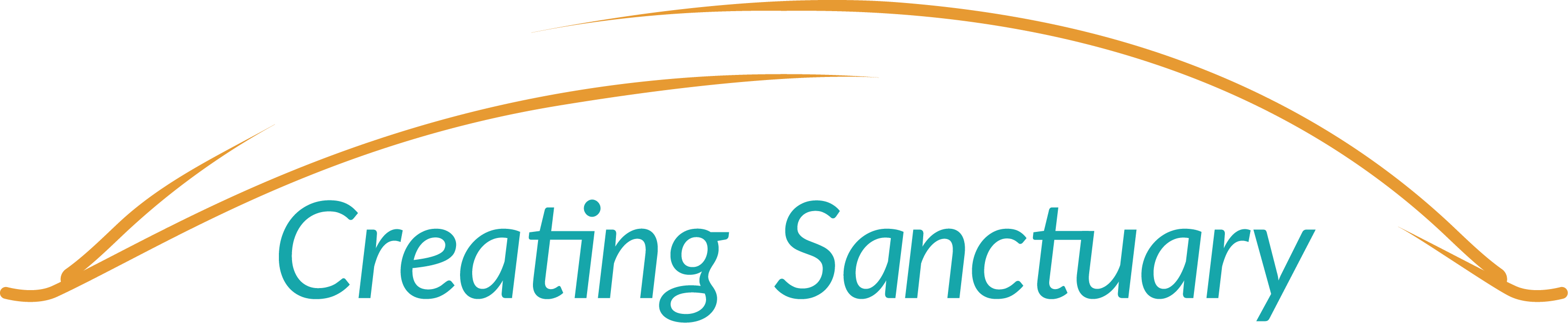 S5:16